КВАНТОВО-ОПТИЧНІ ІНФОРМАЦІЙНІ СИСТЕМИ
ОСНОВИ КВАНТОВОЇ ОПТИКИ
ОСНОВИ КВАНТОВОЇ ОПТИКИ
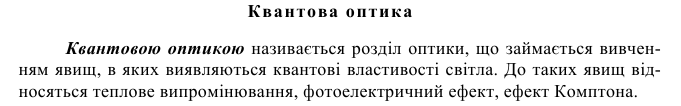 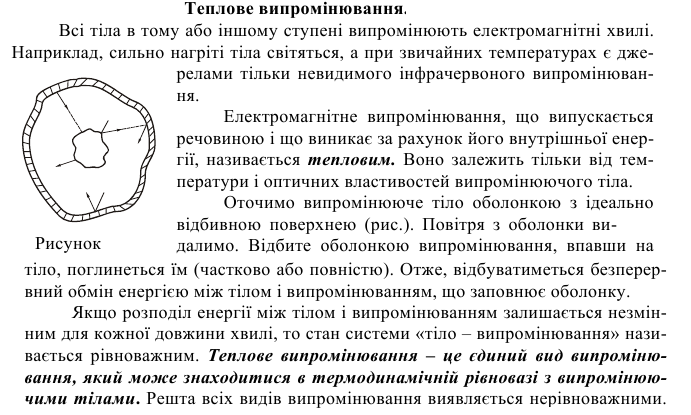 ОСНОВИ КВАНТОВОЇ ОПТИКИ
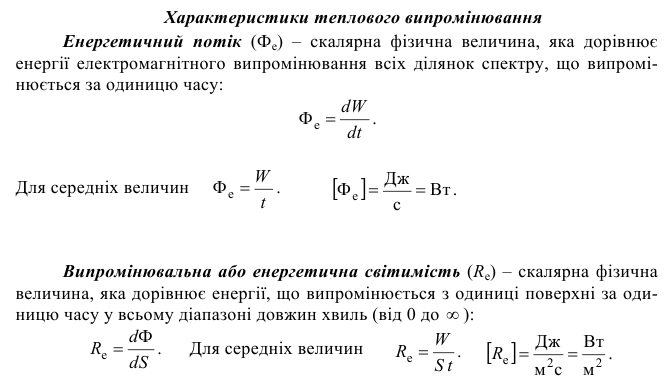 ОСНОВИ КВАНТОВОЇ ОПТИКИ
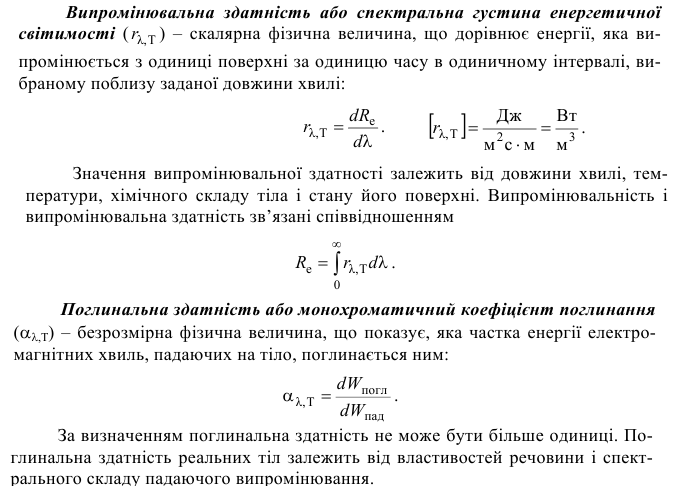 ОСНОВИ КВАНТОВОЇ ОПТИКИ
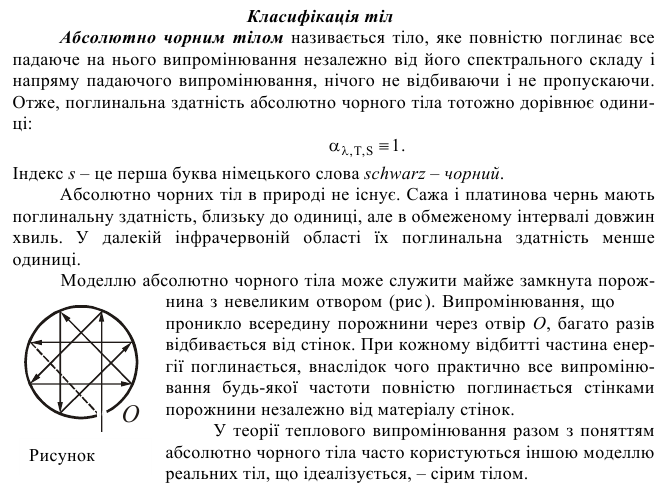 ОСНОВИ КВАНТОВОЇ ОПТИКИ
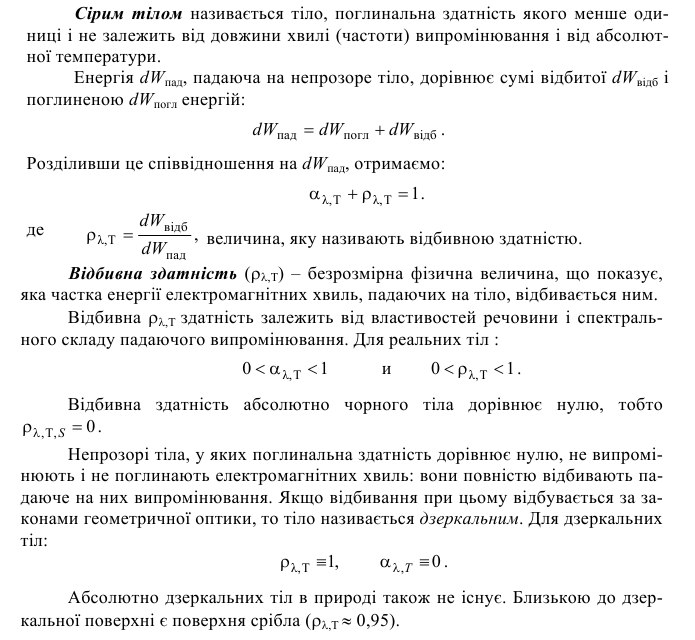 ОСНОВИ КВАНТОВОЇ ОПТИКИ
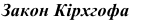 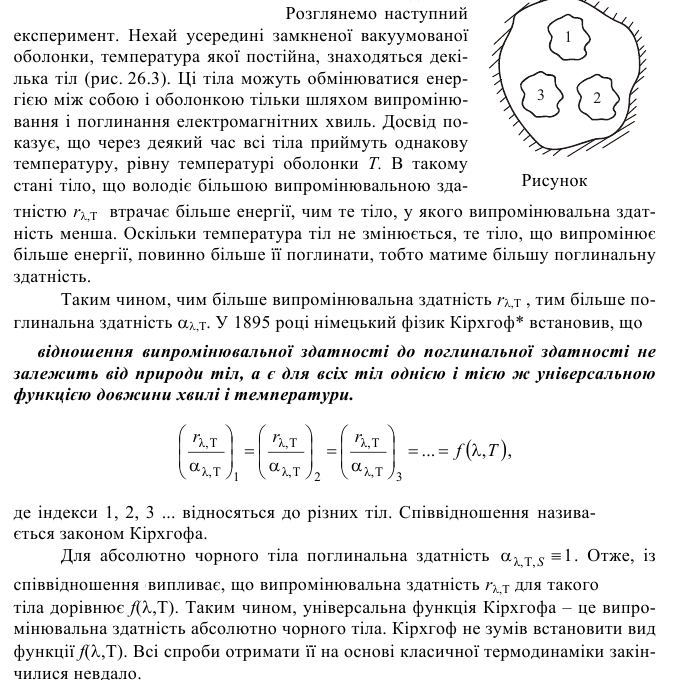 ОСНОВИ КВАНТОВОЇ ОПТИКИ
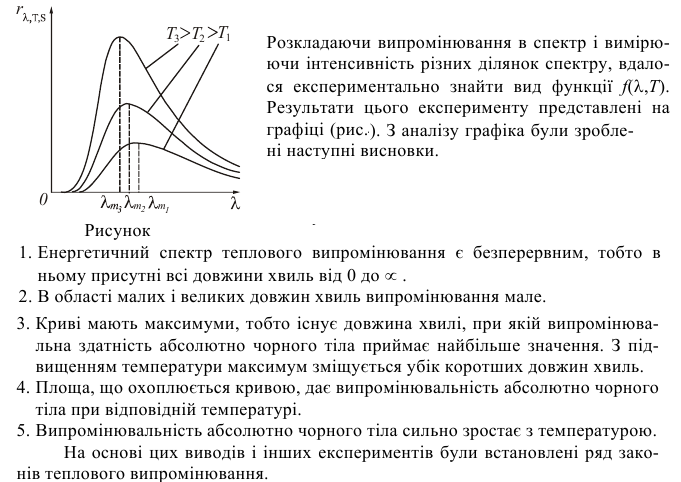 ОСНОВИ КВАНТОВОЇ ОПТИКИ
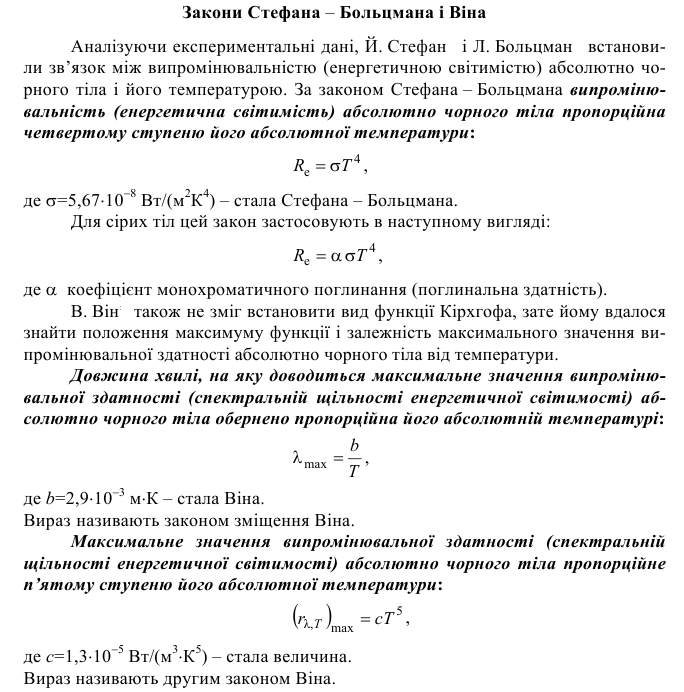 ОСНОВИ КВАНТОВОЇ ОПТИКИ
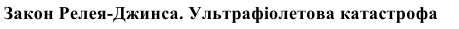 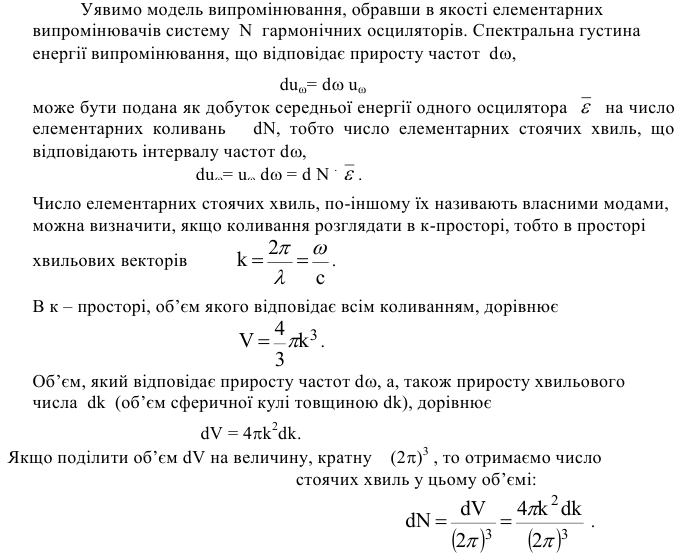 ОСНОВИ КВАНТОВОЇ ОПТИКИ
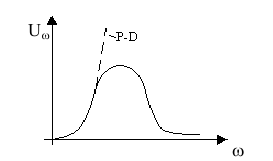 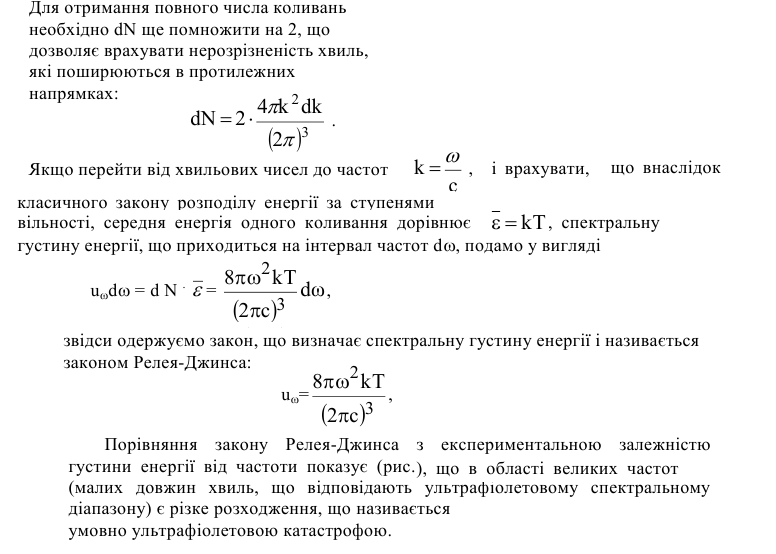 ОСНОВИ КВАНТОВОЇ ОПТИКИ
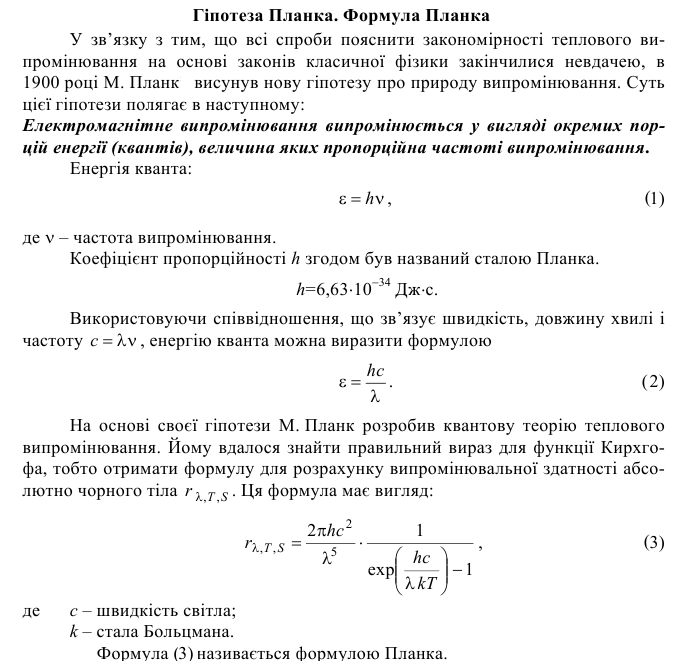 ОСНОВИ КВАНТОВОЇ ОПТИКИ
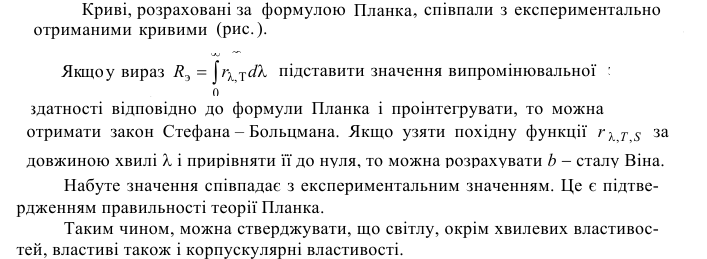 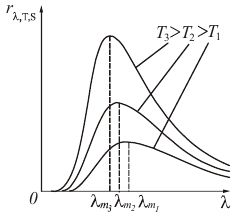 ОСНОВИ КВАНТОВОЇ ОПТИКИ
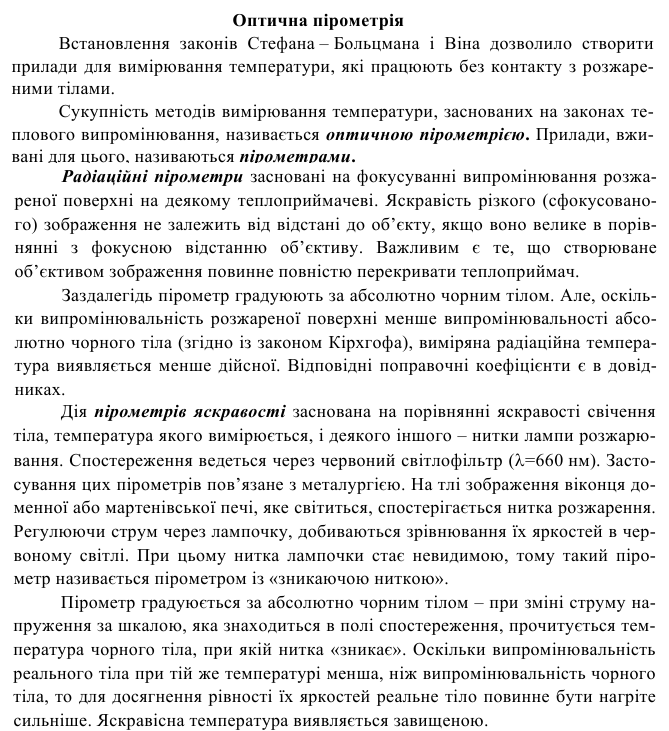 ОСНОВИ КВАНТОВОЇ ОПТИКИ
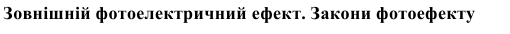 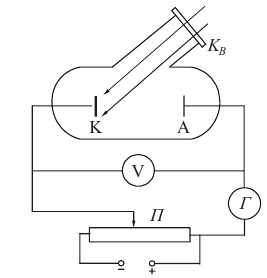 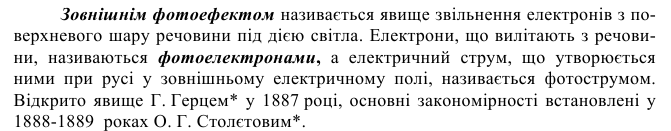 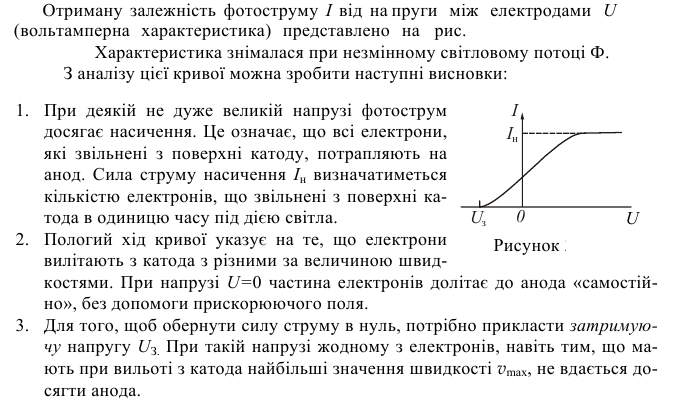 ОСНОВИ КВАНТОВОЇ ОПТИКИ
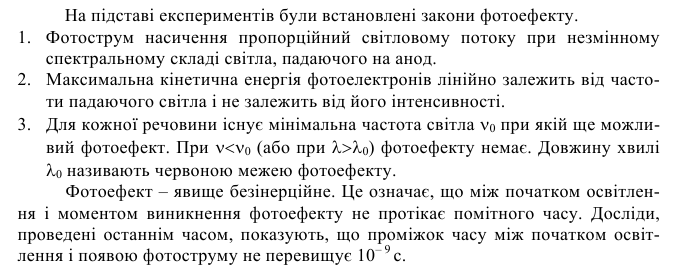 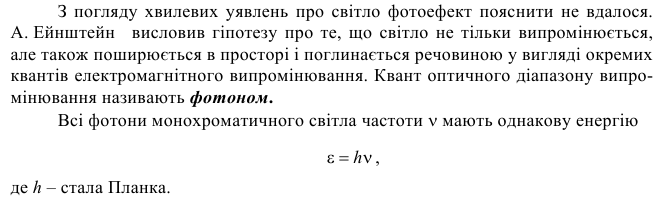 ОСНОВИ КВАНТОВОЇ ОПТИКИ
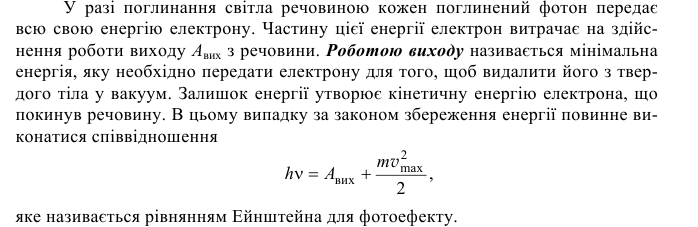 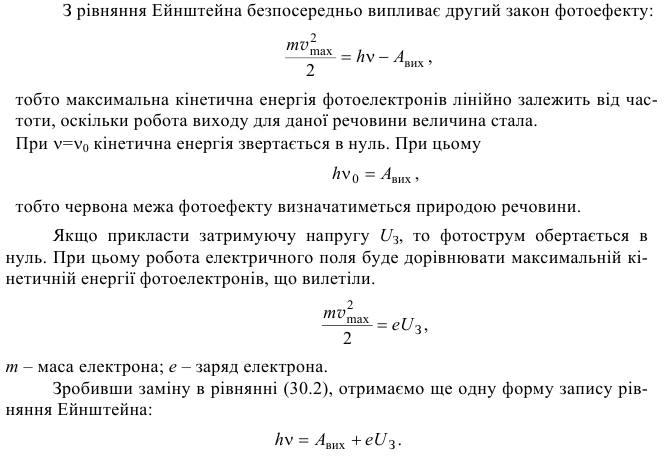 ОСНОВИ КВАНТОВОЇ ОПТИКИ
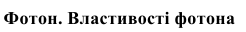 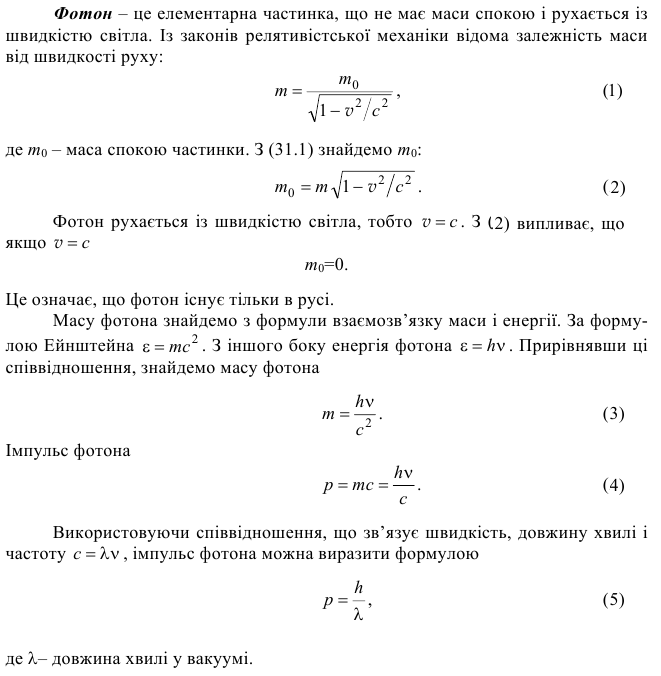 ОСНОВИ КВАНТОВОЇ ОПТИКИ
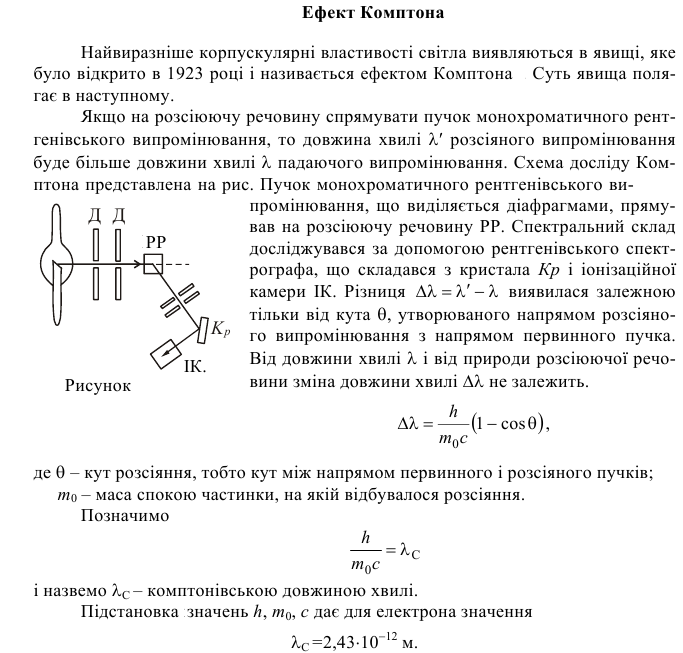 ОСНОВИ КВАНТОВОЇ ОПТИКИ
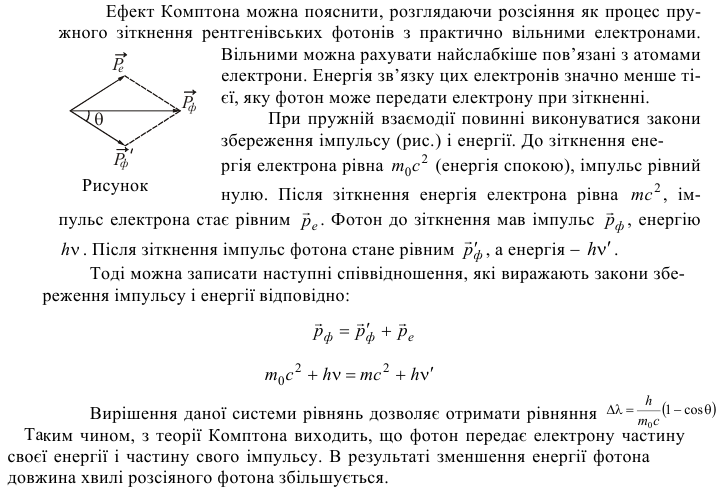